PARADİGMA FARKI
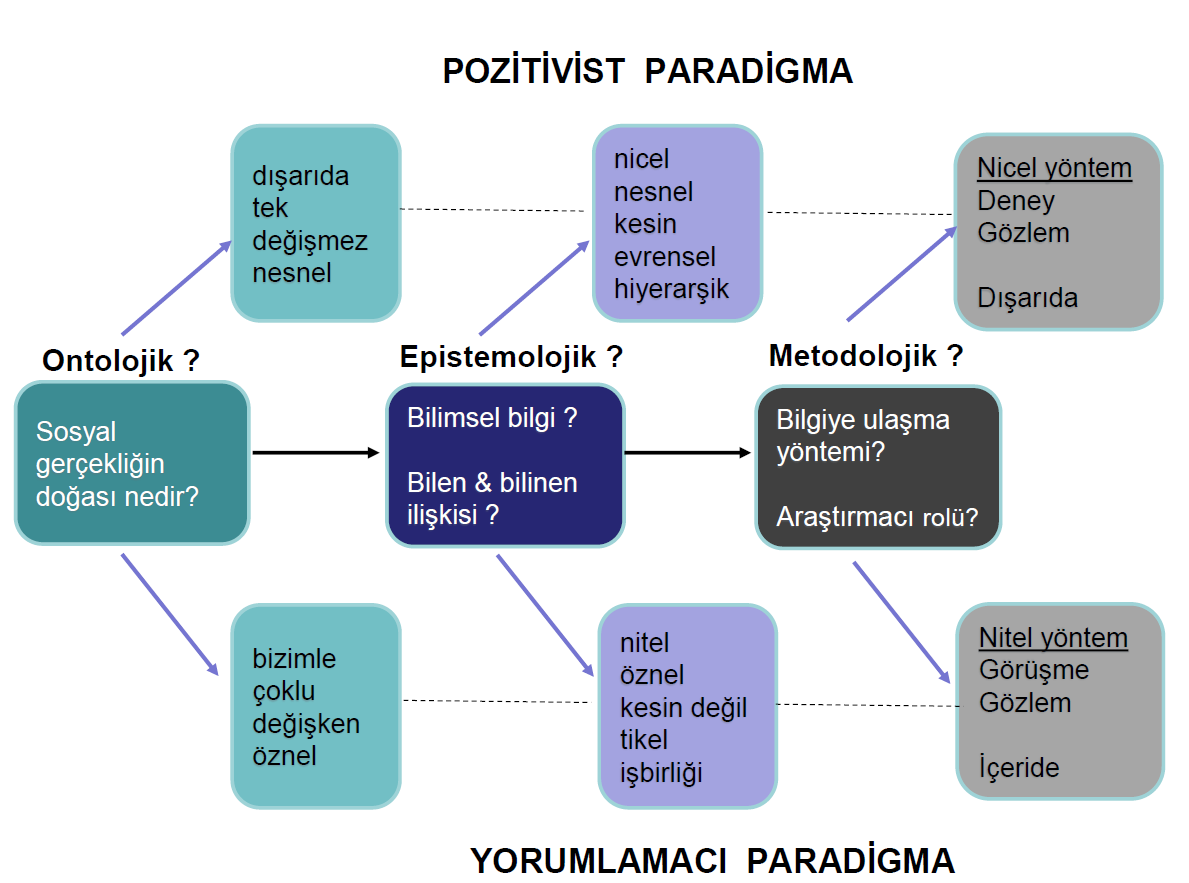 1
Bilgisini edinmek istediğimiz gerçekliğin nasıl bir şey olduğunu (ontolojik) bilmeliyiz ki, bu gerçekliğin bilgisine hangi tür bilgi (epistemoloji) ile nasıl ulaşabileceğimizi (metodoloji) bilelim.
2
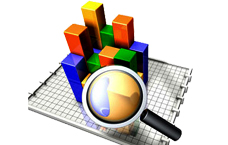 Nicel Araştırma Desenleri (Modelleri)
3
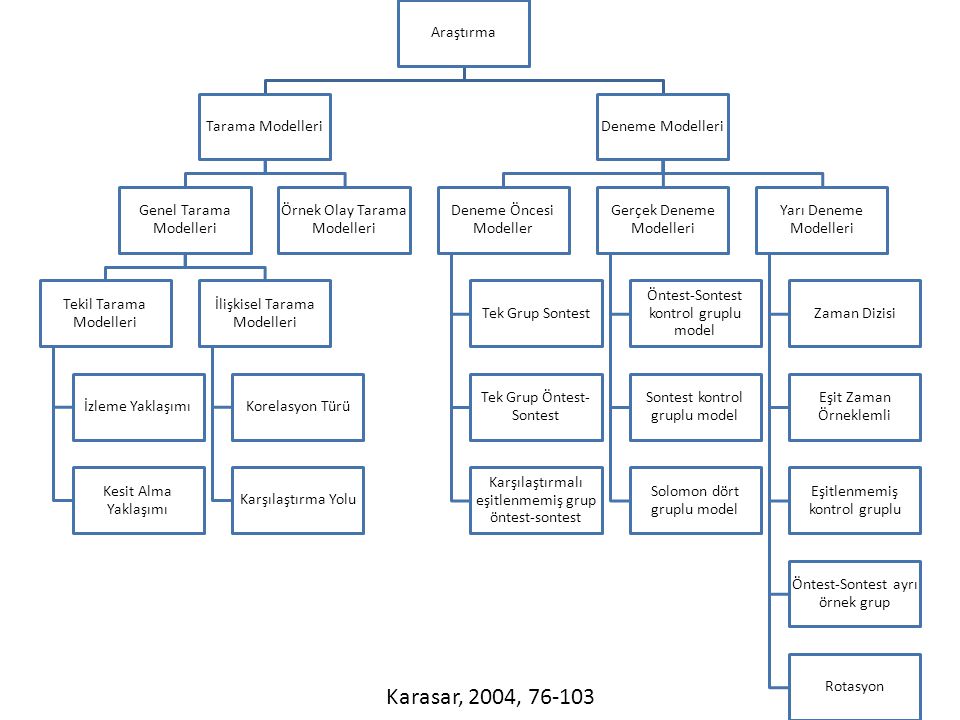 4
Nicel Araştırma
Gözlem ve ölçmelerin tekrarlanabildiği ve objektif yapıldığı araştırmalara niceliksel (“quantitative”) araştırma denir.
5
[Speaker Notes: Psikoloji, sosyoloji, antropoloji, eğitim gibi sosyal bilim alanlarında insan ve toplum davranışları incelenmektedir. Bu davranışları sayılarla açıklamak zordur.]
Nicel Araştırma
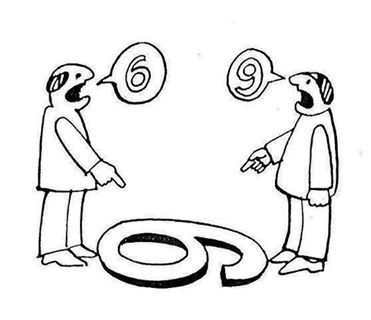 Ölçümler bize kaç kişinin nasıl davrandığını gösterir, ama “niçin?” sorusuna cevap veremez.
Nicel araştırmalarda ne kadar? Ne miktarda? Ne sıklıkta? Ne kadar yaygın gibi sorulara cevap bulabiliriz.
6
5. Glesne C. (2013). Nitel Araştırma Giriş (3.Baskı). Anı Yayıncılık, Ankara
NİCEL ARAŞTIRMA MODELLERİ
7
A) TARAMA MODELLERİ
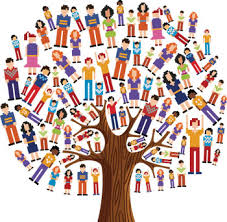 Tarama modelleri, geçmişte ya da günümüzde mevcut olan bir durumu olduğu şekliyle betimlemeyi amaçlayan araştırma yaklaşımlarıdır.
8
Felsefe 1. AOF Yayınları
A) Tarama modellerİ
Araştırmaya konu olan olay, birey ya da nesne, kendi koşulları içinde ve olduğu gibi tanımlanmaya çalışılır. Onları, herhangi bir şekilde değiştirme, etkileme çabası gösterilmez. Bilinmek istenen şey vardır ve oradadır. Önemli olan onu uygun bir biçimde “gözleyip” belirleyebilmektir.
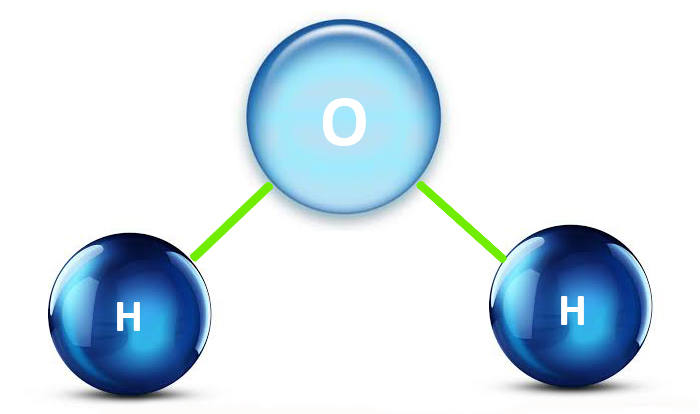 9
SINIRLIKLAR
10
[Speaker Notes: Geçmişteki bir olay, nesne ve bireylere ilişkin kayıt ve kanıt bulunmayabilir, bulunsa bile araştırmacının öngördüğü amaçlarla tutulmamış, hatırlanmamış ya da verilmemiş olabileceğinden veriler yetersiz kalabilir.
Veriler yeterli olsa ya da oluşum halindeki olay, nesne ya da bireylere ilişkin hangi tür verilerin toplanacağına araştırmacı karar verse ve toplasa bile, olası nedenlerin birden çok olabileceği ve değişkenleri ayrıca kontrol etme olanağı bulunmadığı için, alınan sonuç, gerçek neden-sonuç ilişkisi biçiminde yorumlanamaz; bu konuda yalnızca bir ipucu sayılabilir.]
A) Tarama modellerİ
11
[Speaker Notes: Geçmişteki bir olay, nesne ve bireylere ilişkin kayıt ve kanıt bulunmayabilir, bulunsa bile araştırmacının öngördüğü amaçlarla tutulmamış, hatırlanmamış ya da verilmemiş olabileceğinden veriler yetersiz kalabilir.
Veriler yeterli olsa ya da oluşum halindeki olay, nesne ya da bireylere ilişkin hangi tür verilerin toplanacağına araştırmacı karar verse ve toplasa bile, olası nedenlerin birden çok olabileceği ve değişkenleri ayrıca kontrol etme olanağı bulunmadığı için, alınan sonuç, gerçek neden-sonuç ilişkisi biçiminde yorumlanamaz; bu konuda yalnızca bir ipucu sayılabilir.]
1)Genel Tarama Modelleri
Genel tarama modelleri, çok sayıda elemandan oluşan bir evrende, evren hakkında genel bir yargıya varmak amacı ile, evrenin tümü ya da ondan alınacak bir grup, örnek ya da örneklem üzerinde yapılan tarama düzenlemeleridir.
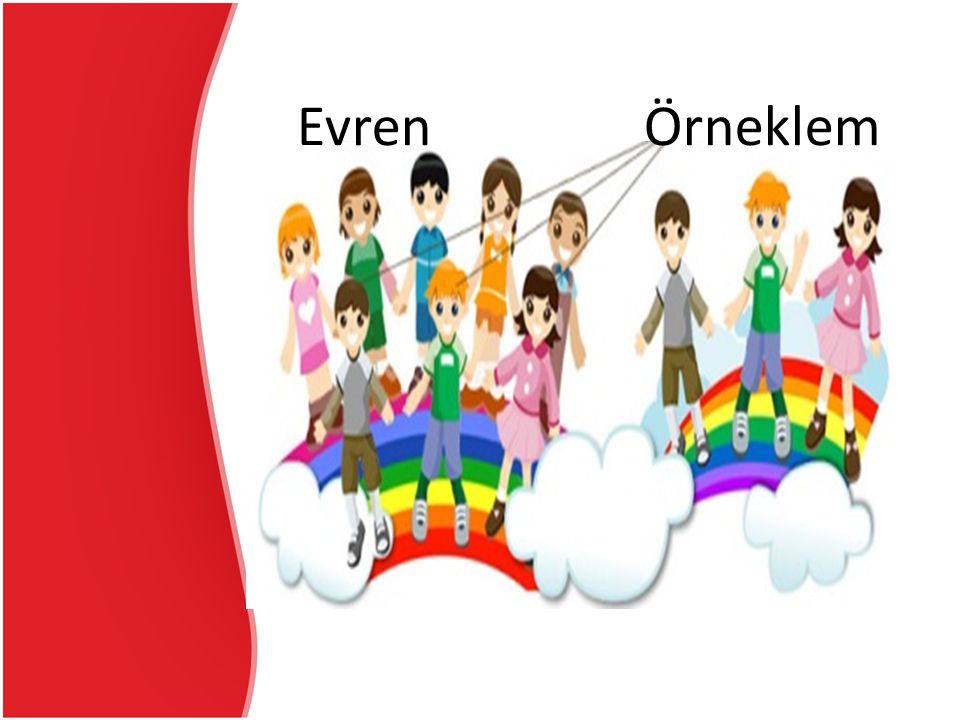 12
[Speaker Notes: Genel tarama modelleri, çok sayıda elemandan oluşan bir evrende, evren hakkında genel bir yargıya varmak amacı ile, evrenin tümü ya da ondan alınacak bir grup, örnek ya da örneklem üzerinde yapılan tarama düzenlemeleridir.]
1)Genel Tarama Modelleri
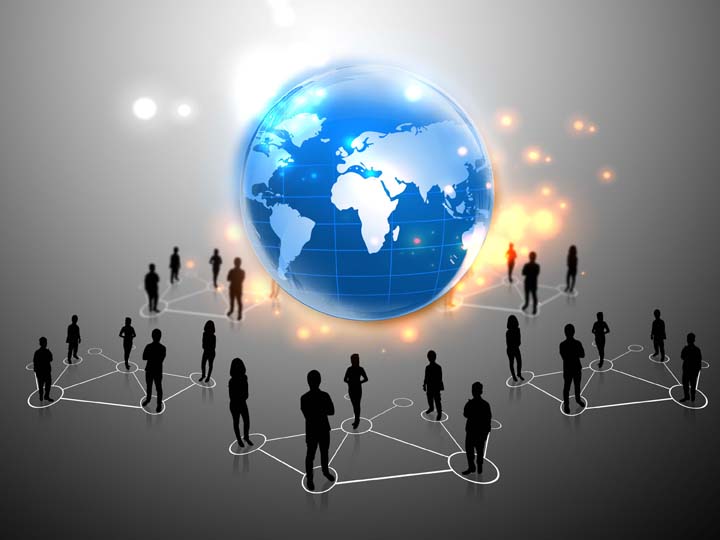 Genel tarama modelleri ile tekil ya da ilişkisel taramalar yapılabilir. Çoğu araştırmalarda hem tekil hem de ilişkisel taramalara olanak verecek düzenlemelere gidilir.
13
[Speaker Notes: Comte Kant’ın ahlak metafiziği kurma teşebbüsünü reddedip, onun yerine bilim değerine sahip olan bir ahlak yaratılmasını savunmuştur.]
-Tekil Tarama Modelleri
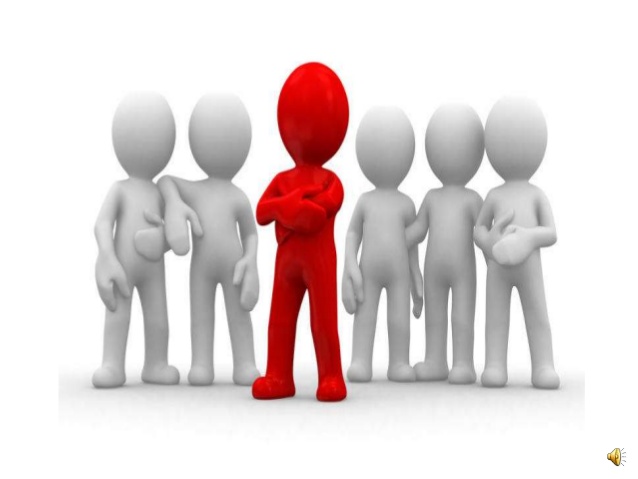 Değişkenlerin tek tek tür ya da miktar oluşumlarının belirlenmesi amacı ile yapılan araştırma modellerine, tekil tarama modelleri denir.
14
-Tekil Tarama Modelleri
Tekil tarama modelleri ile anlık durum saptamaları yanında, zamansal gelişimler ve değişimler de belirlenebilmektedir.

-İzleme
-Kesit Alma
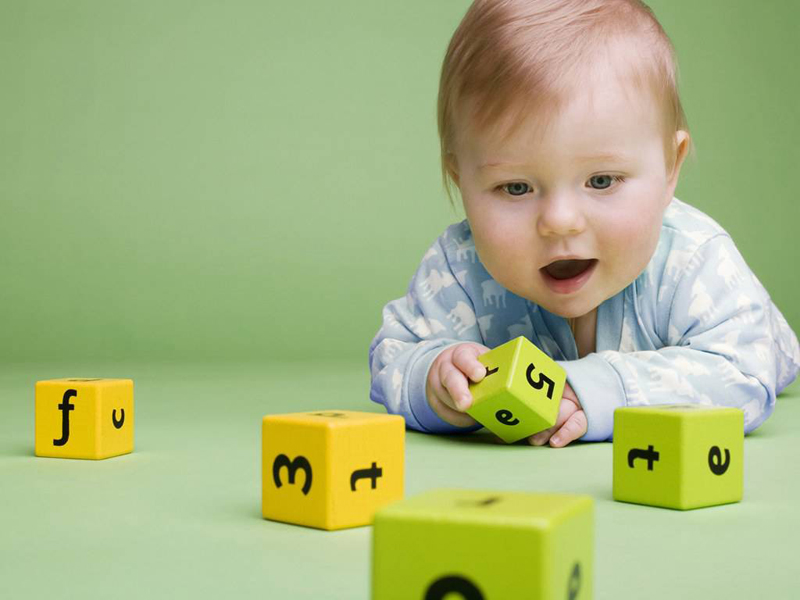 15
5. Glesne C. (2013). Nitel Araştırma Giriş (3.Baskı). Anı Yayıncılık, Ankara
[Speaker Notes: İzlemede değişken bir başlangıç noktasından itibaren takip edilir. Dil gelişiminde bir grup çocuğun doğuştan itibaren gözlenmesi
Kesitte ise farklı dönemlerden alınan örnekler üzerinen bir bütüne varma işlemi gerçekleşir.]
-İlişkisel Tarama Modelleri
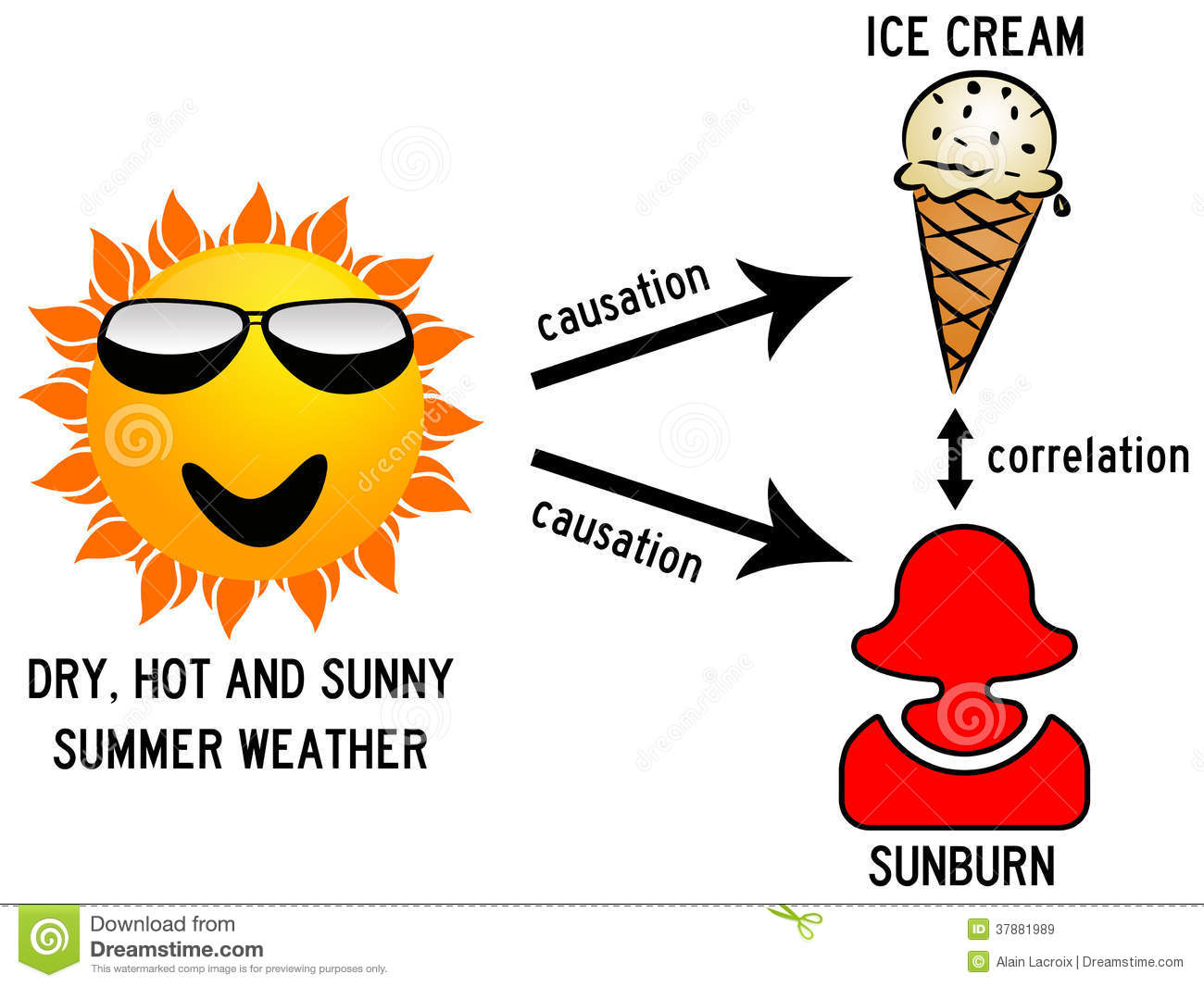 İki ve daha çok sayıdaki değişken arasında birlikte değişim varlığını veya derecesini belirlemeyi amaçlayan araştırma modellerine ilişkisel tarama modelleri denir.
16
-İlişkisel Tarama Modelleri
Tarama yolu ile bulunan ilişkiler gerçek bir neden – sonuç ilişkisi olarak yorumlanamaz; ancak o yönde bazı ipuçları vererek, bir değişkendeki durumun bilinmesi halinde ötekinin kestirilmesinde yararlı sonuçlar verebilir.
17
[Speaker Notes: Tarama yolu ile bulunan ilişkiler gerçek bir neden – sonuç ilişkisi olarak yorumlanamaz; ancak o yönde bazı ipuçları vererek, bir değişkendeki durumun bilinmesi halinde ötekinin kestirilmesinde yararlı sonuçlar verebilir.]
2)Örnek Olay Tarama Modelleri
Örnek olay tarama modelleri, evrendeki belli bir ünitenin (birey, aile, okul, hastane, dernek vb.)  derinliğine ve genişliğine, kendisini ve çevresi ile olan ilişkilerini belirleyerek, o ünite hakkında bir yargıya varmayı amaçlayan tarama düzenlemeleridir. Bunlara “monografi” çalışmaları da denir.
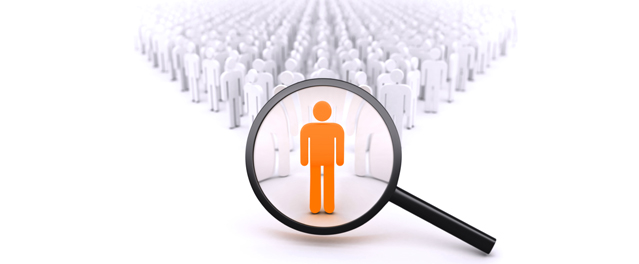 18
[Speaker Notes: Örnek olay tarama modelleri, evrendeki belli bir ünitenin (birey, aile, okul, hastane, dernek vb.)  derinliğine ve genişliğine, kendisini ve çevresi ile olan ilişkilerini belirleyerek, o ünite hakkında bir yargıya varmayı amaçlayan tarama düzenlemeleridir. Bunlara “monografi” çalışmaları da denir.]
2)Örnek Olay Modelleri
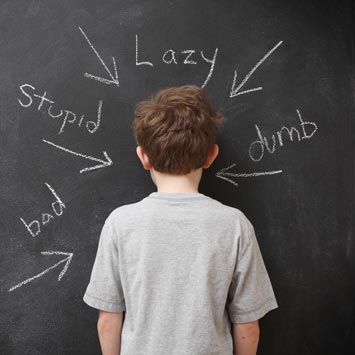 Olayların olası nedenleri, nasılları örnek olaylarla daha kolay görülebilir. Bu nedenle, genel taramaların yetersiz görüldüğü durumlarda, örnek olay taramaları yapılır.
19
[Speaker Notes: Başarıslızlık nedenleri ile ilgili beslenme alışkanlığı, uyku durumu, çalışma alışkanlıkları, öğretmen ile ilişkisi, derse karşı tutumu vb. istatistiksel çözümleme zamansal tarama ile olur buda izleme yaklaşımı ile mümkün olur.]
B) DENEME(DENEYSEL) TASARIMLARI
Tarama modelleri ile var olan durum gözlenirken, deneme modelinde, gözlenmek istenenlerin araştırmacı tarafından üretilmesi söz konusudur.
Deneme modelleri, neden – sonuç ilişkilerini belirlemeye çalışmak amacı ile doğrudan araştırmacının kontrolü altında, gözlenmek istenen verilerin üretildiği araştırma modelleridir.
20
B) DENEME(DENEYSEL) TASARIMLARI
Deneme ortamı, yapay ya da doğal koşullarda fakat araştırmacının kontrolü altında gerçekleştirilir. Deneme, bağımsız değişkenlerin bağımlı değişkeni etkilemesi, kontrollü koşullarda sistemli değişiklikler yapılması ve sonuçlarının izlenmesi ile olur. Bağımsız değişkendeki sistemli değişmelerin bağımlı değişkeni nasıl etkilediği görülmeye çalışılır.
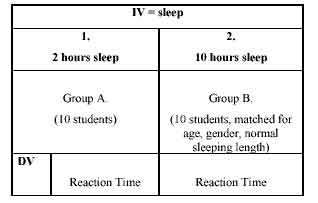 21
DENEYSEL TASARIM
Bir araştırmanın deneysel sayılabilmesi için şu üç koşulu karşılaması gerekir: (Meyers ve Grosser)
22
Tek Değişken Yasası ve Sonrası
Deneme modelleri, geleneksel olarak tek değişken yasası ile açıklanırdı. Tek değişken yasasına göre: “iki durum her haliyle birbirine eşit ise, bunlardan yalnızca birine eklenen ya da ondan çıkarılan bir eleman, durumlar arasında oluşacak olası ayrımın nedeni sayılır” .
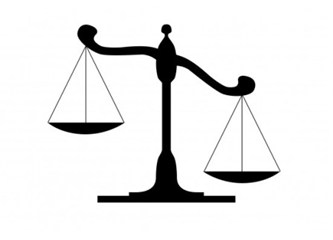 23
[Speaker Notes: Burada, bozulan denge bir sonuç, kefelerden birine eklenen ağırlık ise bunu oluşturan tek neden dir.]
Tek Değişken Yasası ve Sonrası
Denemelerin laboratuar dışına (doğal koşullara) da taşmasıyla tek değişken yasasının gerektirdiği koşulları sağlamanın olanaksızlığı görülerek, bu yasanın geçerliğine olan inanç yıkılmaya başlamıştır.
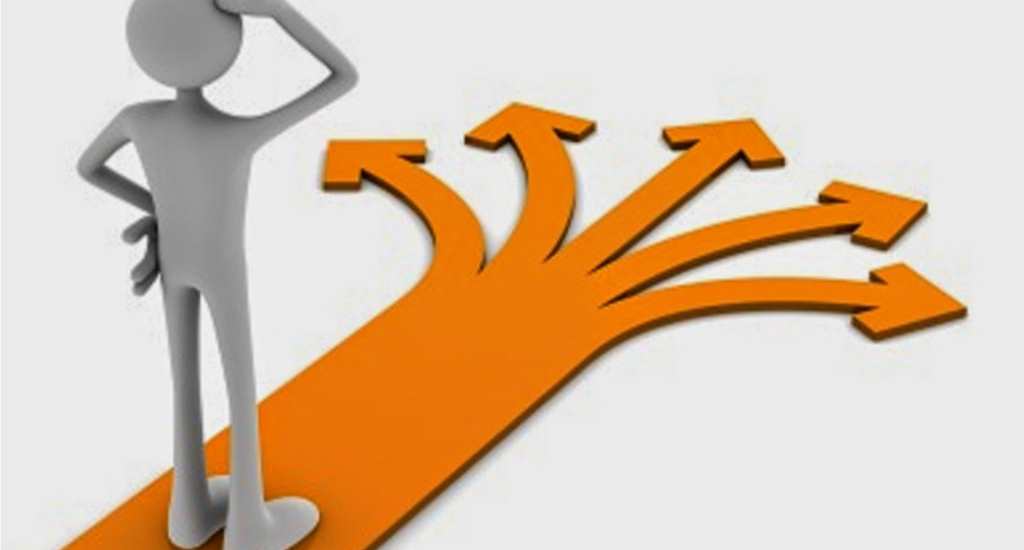 24
[Speaker Notes: Kontrol kavramı bakımından tek değişken yasası önemini sürdürmektedir.]
Değişkenler
25
[Speaker Notes: Her denemede bağımsız, bağımlı ve kontrol değişkenlerinden oluşan bir deneme düzeni vardır. Bunlardan bağımsız değişken, denenen değişken ya da uyarıcı değişken olarak, “neden”; bağımlı değişken “sonuç”; kontrol değişkenleri ise bağımlı değişkeni etkileme olasılığı bulunan “diğer olası nedenler” dir.]
Deneysel Modeller
26
Deney Öncesi Modeller
27
Gerçek Deneysel Modeller
28
Yarı Deneysel Modeller
29